Various Applications of Hopf Bifurcations
Matt Mulvehill, Kaleb Mitchell, Niko Lachman
Characteristics and Namesake
The Poincaré-Andronov-Hopf Bifurcation 
A bifurcation is the point where the character of a solution to a differential equation changes
There are many types of bifurcation points
In class we learned about one of these types called a saddle-node bifurcation
                          - Made up of the phase lines
Saddle vs. Hopf Bifurcations
Important Concepts
A limit cycle  is a closed trajectory that solutions tend towards either as time goes to infinity or towards negative infinity. 

“subcritical bifurcation”: limit cycle appears for negative values of the parameter; solutions tend away from the limit cycle

“supercritical bifurcation”: limit cycle appears for positive values of the parameter; solutions tend towards the limit cycle
Supercritical versus Subcritical
Subcritical Bifurcation
Supercritical Bifurcation
Re(λ)<0 ; source at equilibrium value
Solutions are stable closed orbits(periodic) ; amplitude of the orbit increases when parameter increases
Re(λ)>0; sink at equilibrium value
Solutions are unstable closed orbits; amplitude of the orbit increases when parameter gets more negative
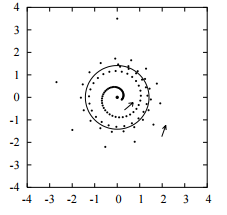 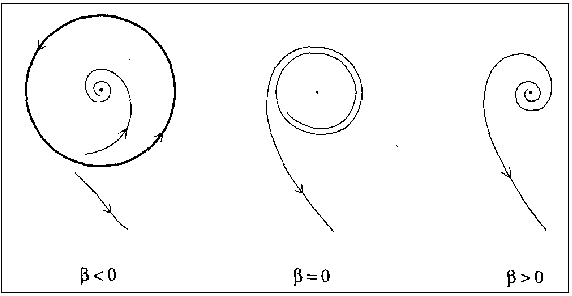 Hopf Bifurcation Example
Non-autonomous
Non-linear
First order
Ordinary Differential Equation
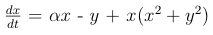 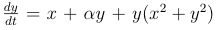 Solving for Equilibrium Points
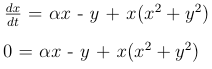 The equilibrium point for the system is (0,0) for any α (alpha)
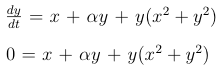 Linearize the System
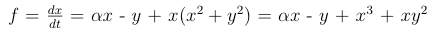 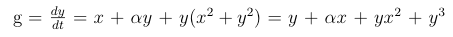 Use the Jacobian to linearize the system of differential equations
Evaluate the Jacobian at the equilibrium point (0,0)
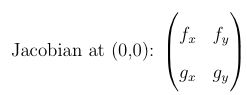 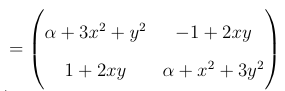 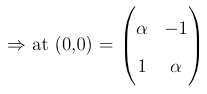 Solve for the Eigenvalues of the System
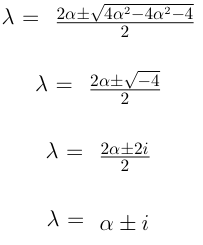 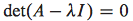 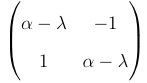 = 0
det
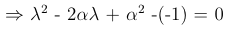 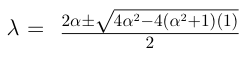 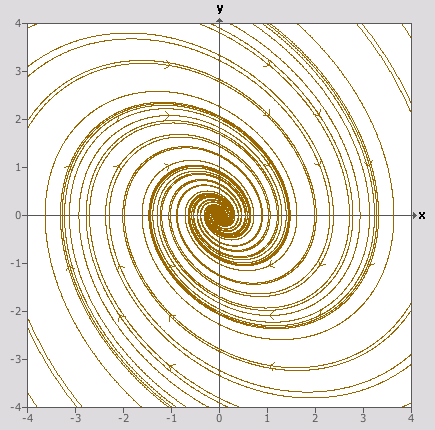 Complex EigenvaluesWhat We know...
λ=α±iβ
Re(λ)<0 , α<0 
Stable Spiral Sink

Re(λ)>0 , α>0
Unstable Spiral Source

Re(λ)=0 , α=0
Unstable Center
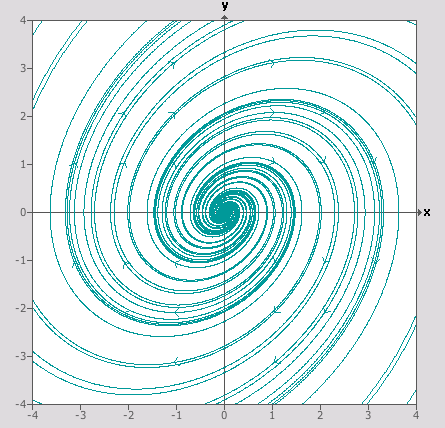 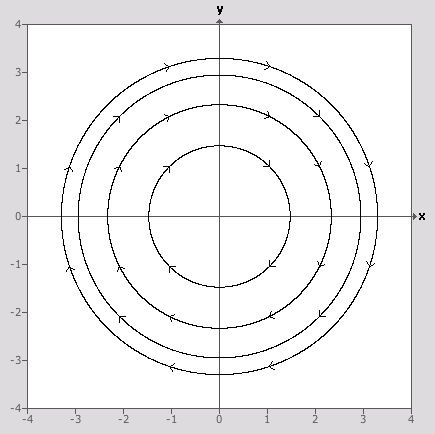 What we don’t know…
What does the phase portrait look like when α changes?
How does this system of differential equations differ from ones that we have studied previously?
…and how do we find out?
Supercritical or Subcritical?
Check α = 0 and plug points into the equations to determine if the bifurcation of the system is supercritical or subcritical.
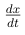 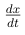 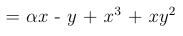 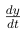 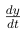 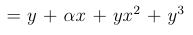 At α = 0, the phase portrait is a source due to the direction vector pointing away from the equilibrium point (0,0)
= -y + x3 + xy2
dx/dt = -10
@ (0,10)
= y + yx2 + y3
dy/dt = 1010
Subcritical Bifurcation Phase Portrait at α = 0
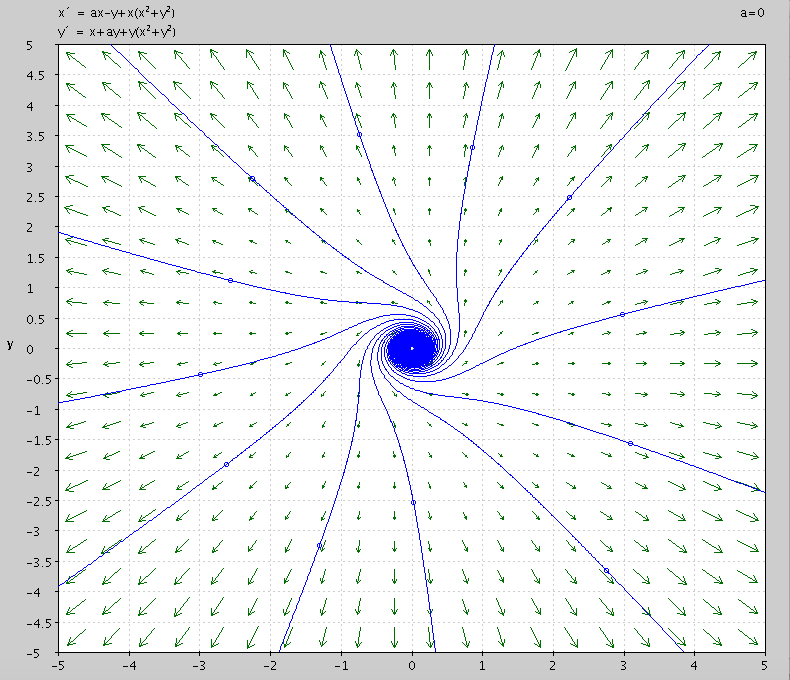 So what happened to the unstable center at Re(λ)=0?
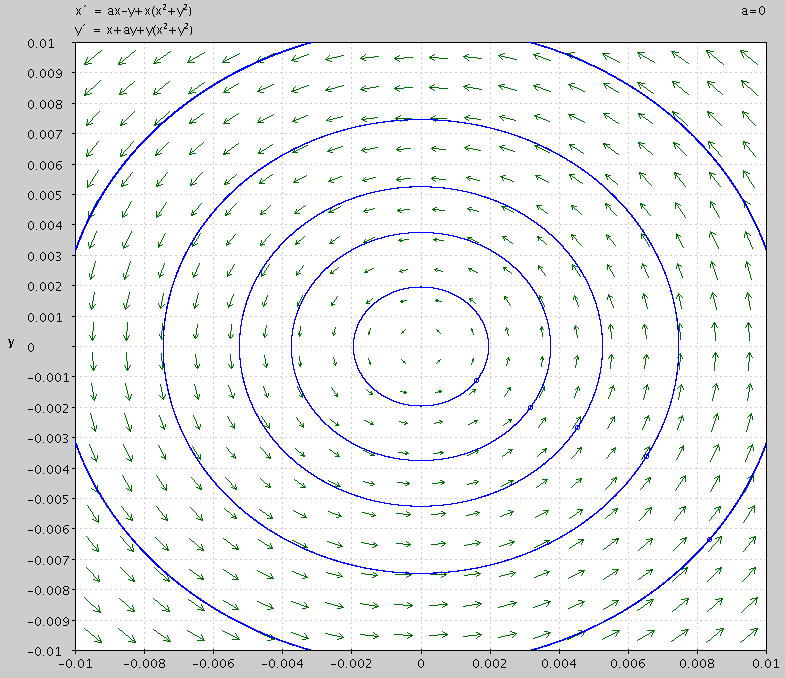 ITS STILL THERE!
But only for small x and y values
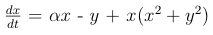 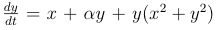 All Phase Portraits for α, subcritical
α < 0
α = 0
α > 0
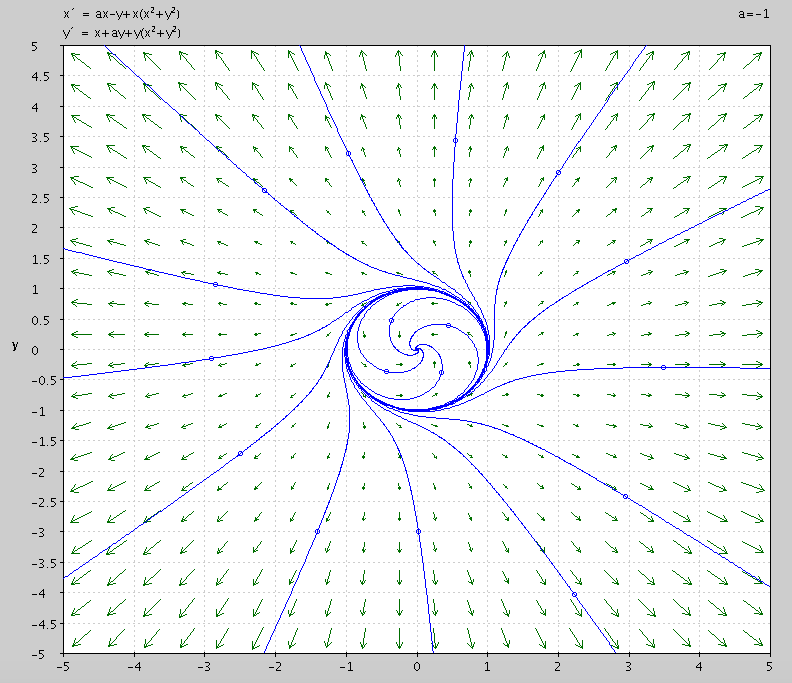 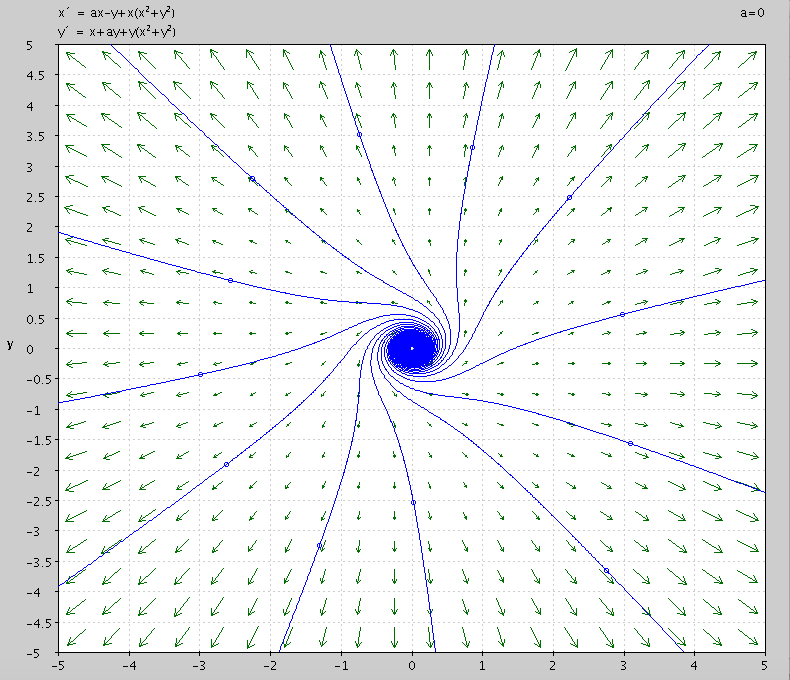 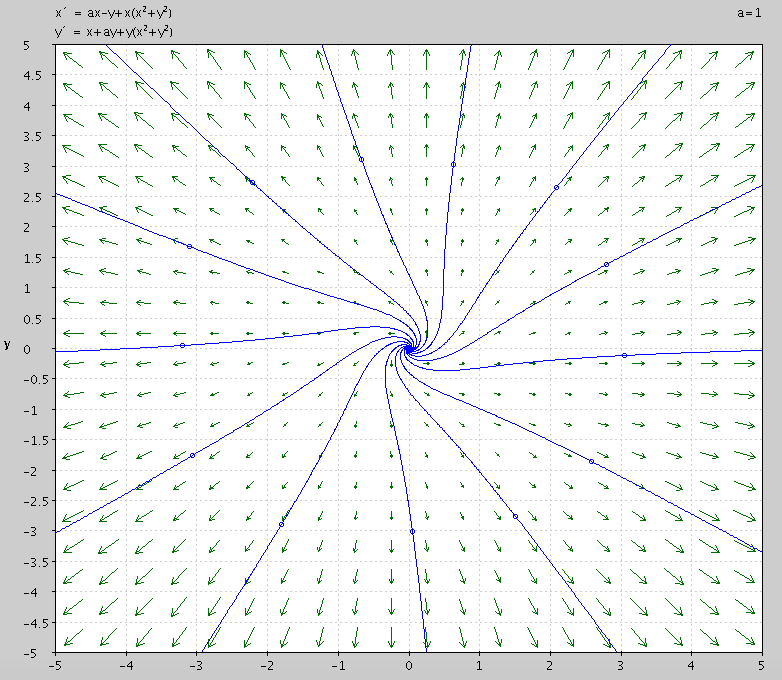 Cool Picture
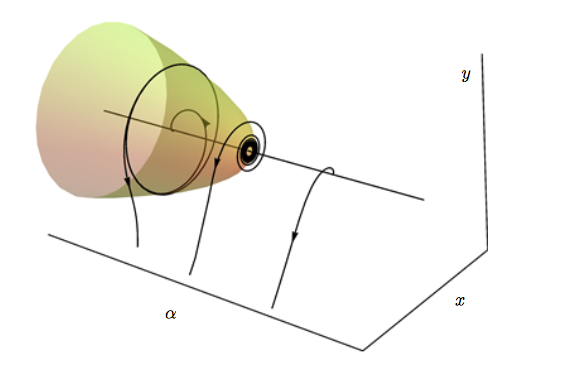 Brusselator Reaction Example
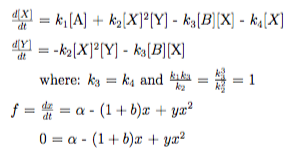 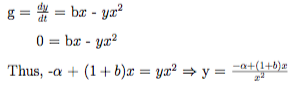 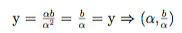 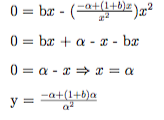 Jacobian
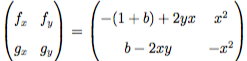 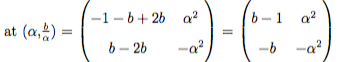 Eigenvalues
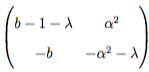 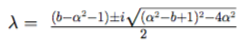 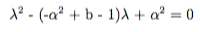 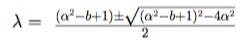 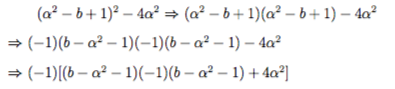 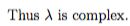 Eigenvalues cont.
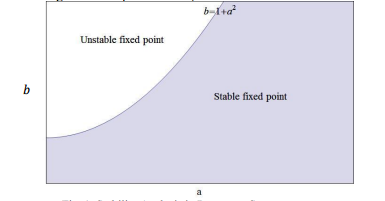 b - α^2 - 1 > 0 Source at the equilibrium point with level set
b - α^2 - 1 = 0 Source-Level set ends/begins
b - α^2 - 1 < 0  Stable sink
Lienard’s Equation
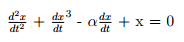 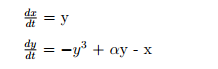 Linearizing the DE
Step 1: Find the equilibrium values; equate both differential equations to zero



Step 2: Linearize using the Jacobian
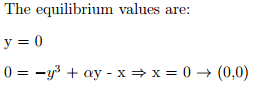 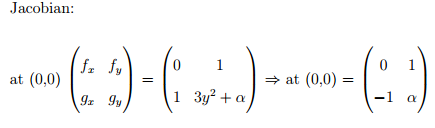 Analysis
The eigenvalues of the equations are:





Hopf Bifurcations have complex eigenvalues
If we choose a point far away from our equilibrium point we can learn whether the bifurcation is subcritical or supercritical
In this case there is a source at (0,0) which makes it a supercritical bifurcation
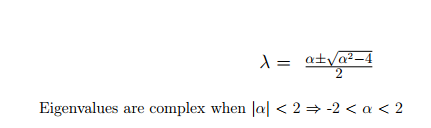 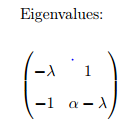